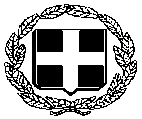 KENΤΡΑ ΚΟΙΝΟΤΗΤΑΣΜΙΑ ΝΕΑ ΔΟΜΗ – «ΕΡΓΑΛΕΙΟ» ΓΙΑ ΤΗΝ ΚΟΙΝΩΝΙΚΗ ΕΝΤΑΞΗ
Τι EINΑΙ τα Κέντρα Κοινότητας
   One stop Shop
   Δομές συμπληρωματικές και επικουρικές των    Κοινωνικών Υπηρεσιών των ΟΤΑ α’ βαθμού 
   Δομές υποδοχής, καταγραφής και διασύνδεσης  πολιτών
Δομές συντονισμού δράσεων κοινωνικής ένταξης
Δομές παρακολούθησης της πορείας των ωφελούμενων
Τι  ΔΕΝ ΕΙΝΑΙ τα Κέντρα Κοινότητας

Αντικατάσταση ή υποκατάσταση των  Κοινωνικών Υπηρεσιών των ΟΤΑ α’ βαθμού
 Δομές επίλυσης συνόλου προβλημάτων με ίδια  μέσα
Δομές ελέγχου υπηρεσιών ΟΤΑ
    Δομές ελέγχου φορέων και υπηρεσιών
ΔΙΚΑΙΟΥΧΟΙ – ΦΟΡΕΙΣ ΥΛΟΠΟΙΗΣΗΣ
Δήμοι και φορείς που συστήνονται και εποπτεύονται από αυτούς (Δημοτικά ΝΠΔΔ, Κοινωφελείς Επιχειρήσεις, λοιποί δημοτικοί φορείς).
ΩΦΕΛΟΥΜΕΝΟΙ
Όλοι όσοι ζουν στο Δήμο, κατά προτεραιότητα οι ευπαθείς ομάδες πληθυσμού (αντιμετωπίζοντες φτώχεια και κοινωνικό  αποκλεισμό, μετανάστες, ΑμεΑ, Ρομά κ.λπ.)
Το «Κέντρο Κοινότητα» μπορεί να εστιάζει περισσότερο σε κάποιες κοινωνικές ομάδες, χωρίς να αποκλείονται οι υπόλοιπες.
ΠΑΡΕΧΟΜΕΝΕΣ ΥΠΗΡΕΣΙΕΣ
Α. ΥΠΟΧΡΕΩΤΙΚΕΣ

Πληροφόρηση ή/και παραπομπή για προγράμματα πρόνοιας και κοινωνικής ένταξης τοπικά, περιφερειακά ή εθνικά
Υποστήριξη των πολιτών για ένταξη σε αυτά 
Ιδιαίτερη έμφαση στην υλοποίηση του Κοινωνικού Εισοδήματος Αλληλεγγύης (πρ. Ελάχιστο Εγγυημένο Εισόδημα)
Συνεργασία και παραπομπή αιτημάτων σε δομές και υπηρεσίες στα όρια του Δήμου (π.χ. ξενώνες, υπνωτήρια, Δομές ΑμεΑ κ.λπ)
Συνεργασία και παραπομπή αιτημάτων: 
      α) σε φορείς και υπηρεσίες απασχόλησης  
      β) σε φορείς εφαρμογής προγραμμάτων της ΓΓΔΒΜΝΓ
Συνεργασία με την τοπική αγορά εργασίας προς ένταξη των ανέργων.
ΠΑΡΕΧΟΜΕΝΕΣ ΥΠΗΡΕΣΙΕΣ
Β. ΔΥΝΗΤΙΚΕΣ

Υπηρεσίες βελτίωσης του βιοτικού επιπέδου και διασφάλισης της κοινωνική ένταξης. Ενδεικτικά:
Γενική συμβουλευτική υποστήριξη για επαγγελματικό προσανατολισμό και δυνατότητες αγοράς εργασίας
Συμβουλευτική ψυχοκοινωνική στήριξη σε παιδιά, ενήλικες και οικογένειες 
Δράσεις μαθησιακής στήριξης παιδιών
Εκδηλώσεις επιμορφωτικού, επικοινωνιακού και κοινωνικού περιεχομένου για ενεργοποίηση των πολιτών, τοπική ανάπτυξη, αντιμετώπιση ιδιαίτερων προβλημάτων
Μεικτές δράσεις για την κοινωνικοποίηση και την κοινωνική ένταξη ειδικών κατηγοριών πληθυσμού
Δράσεις ενημέρωσης για θέματα νομικού χαρακτήρα (παρεχόμενες δυνατότητες, αρμόδια όργανα,  διαδικασίες κ.λπ.) 
Διανομή βασικών αγαθών όπου δεν υπάρχουν κοινωνικά παντοπωλεία
Ανάπτυξη Δικτύου Εθελοντισμού
ΣΤΕΛΕΧΩΣΗ ΚΕΝΤΡΩΝ ΚΟΙΝΟΤΗΤΑΣανάλογη του αριθμού των δημοτών10.000 -40.000: 2 άτομα   / 40.000 – 100.000: 3 άτομα /  100.000: 4 άτομαΑν λειτουργεί Κέντρο Ρομά, η πρόσληψη ή όχι επιπλέον προσωπικού  στην κρίση του ΟΤΑ
Υποχρεωτικές 
Τουλάχιστον ένας Κοινωνικός Λειτουργός –Υπεύθυνος Κέντρου
Δυνητικές:
Ψυχολόγος/Σχολικός ψυχολόγος
Απόφοιτος ΤΕΙ/ΑΕΙ Κοινωνικών Επιστημών 
Επισκέπτης Υγείας ή Νοσηλευτής
Πτυχιούχος ΑΕΙ ή ΤΕΙ Οικονομικών 
       ή Διοίκησης Επιχειρήσεων
Πτυχιούχος ΑΕΙ/ ΤΕΙ για μαθησιακή στήριξη 
Διαμεσολαβητής για Ρομά  ή ευάλωτες ομάδες
ΣΤΕΓΑΣΗ
Τόπος

Σε διακριτό χώρο
Μέσα στις κοινωνικές υπηρεσίες ή κοντά σε αυτές
Κοντά σε άλλες 
     κοινωνικές δομές
Ει δυνατόν σε ιδιόκτητες κενές εγκαταστάσεις
     
               Όλοι οι χώροι  προσ
Χώροι

Υποδοχής - αναμονής  -διεκπεραίωσης
Υγιεινής κοινού-προσωπικού




βάσιμοι σε  ΑμεΑ
ΠΛΗΡΟΦΟΡΙΑΚΟ ΣΥΣΤΗΜΑ
Ηλεκτρονικό σύστημα καταγραφής ωφελούμενων συνδεδεμένο με αντίστοιχα συστήματα φορέων και υπηρεσιών που εφαρμόζουν προγράμματα σε εθνικό, περιφερειακό ή τοπικό επίπεδο. 
Το ΠΣ των Κέντρων Κοινότητας αποτελεί τμήμα του Μηχανισμού παρακολούθησης της ΕΣΚΕ (Εθνικής Στρατηγική Κοινωνικής Ένταξης) με τα τρία μητρώα:
Ωφελούμενων
Φορέων
Προγραμμάτων
ΔΙΕΥΡΥΜΕΝΑ ΚΕΝΤΡΑ ΚΟΙΝΟΤΗΤΑΣΚΙΝΗΤΕΣ ΜΟΝΑΔΕΣ
Όπου υπάρχουν θύλακες φτώχειας,  Ρομά, Μεταναστών            Κέντρο Κοινότητας Διευρυμένο με Παράρτημα. 
Δήμοι χωρίς Κέντρο Κοινότητας και χωρίς εύκολη πρόσβαση σε κοντινό ΚΚ          Εξυπηρέτηση από Κινητή Μονάδα
Παραρτήματα και Κινητές Μονάδες  = παρακολουθήματα του  «Κέντρου Κοινότητας» αναφοράς
Υφιστάμενα Κέντρα Στήριξης Ρομά και Ευπαθών Ομάδων παραμένουν ως παραρτήματα του ΚΚ παρέχοντας τις ίδιες υπηρεσίες, είτε στο παράρτημα είτε στο Κέντρο αναφοράς.
ΕΛΕΓΧΟΣ-ΕΠΟΠΤΕΙΑ
Έλεγχος λειτουργίας:  από τη δημοτική Δ/νση Κοινωνικής Προστασίας  δια της Κοινωνικής Υπηρεσίας
Έλεγχος διοικητικού και οικονομικού αντικειμένου: αρμόδιες Δ/νσεις  του Δήμου.
Αν δεν υπάρχει Κοινωνική Υπηρεσία: Και οι δύο έλεγχοι από Δ/νση Κοινωνικής Προστασίας του Δήμου της Έδρας της Περιφερειακής Ενότητας, με βοήθεια από Κοινωνικούς Επιστήμονες άλλων δομών ή κοινωνικών προγραμμάτων του Δήμου ή της Περιφέρειας 
Υποβολή Κανονισμού Λειτουργίας των Κέντρων στη Δ/νση Κοινωνικής Αντίληψης και Αλληλεγγύης της Γενικής Γραμματείας Πρόνοιας κατά την έναρξη λειτουργίας τους, υποβολή τυχόν τροποποιήσεων και ετήσιου απολογισμού  λειτουργίας